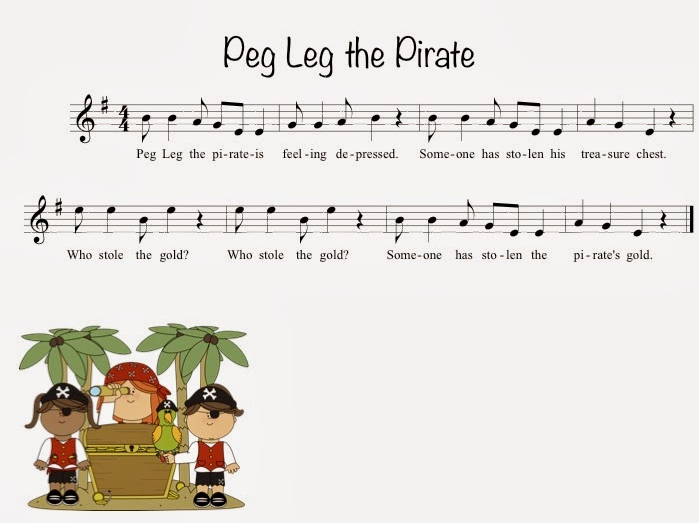 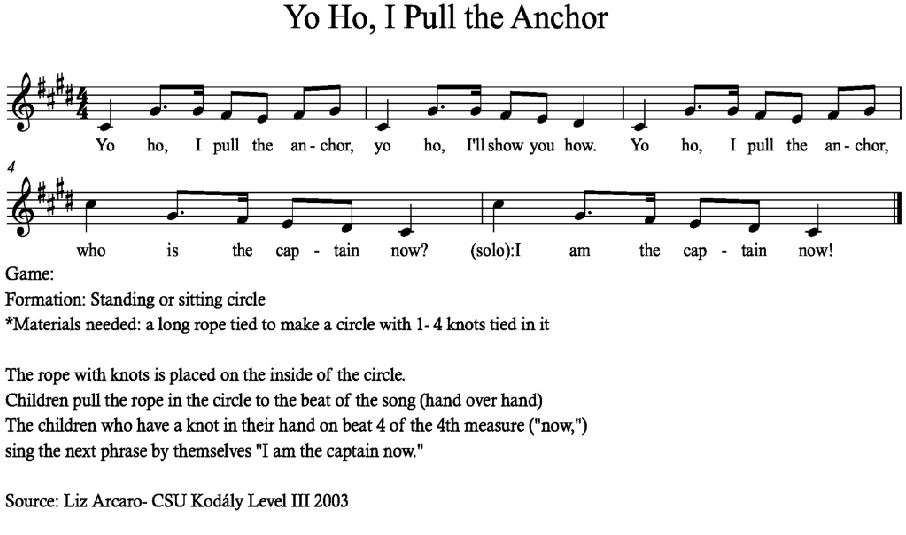 THE GHOST SHIP by Don Besig and Nancy Price 
Now listen well as a X tale I tell of a night I shook with fear------- 
We were sailing west on the X open sea, Headin’ home from a long--- long year. 
I was standing watch all alone that night When I heard--- a wailing cry-----------
As I Strained to see what the X sound could be, Something flashed, and caught..my eye------------ 

And the cold wind blew….oo…oo…oo…oo (PART 1: l-t-d-t-l) (PART 2: l-s-f-s-l) 
And the cold wind blew---------------------- 

‘Twas then I spied off the X starboard side------ a strange----mysterious sight------- 
I froze with fear as it X drifted near like a ghost in the dark…of night---------- 
I could see a sail on a broken mast And deserted decks below----------- 
From all around came a mournful sound, But I saw not a liv--ing soul!----------------------- 

And the cold wind blew….oo…oo…oo…oo (as above – then key change!) 
Part 2 : And the cold wind blew (higher pitch this time)------------------ 
Part 1: (ECHO) And the cold wind blew (also the new higher pitch) NEW KEY – UP A STEP 

Well I held fast to the X forward mast as the Ship-----moved slowly on.-----------
And I Watched that way ‘til the X break of day, When I knew that it fin’lly had gone---------------------- 
Oh, they laughed and joked as I told my tale to the Captain and the men.------- 
But the story’s true, I can X promise you, and it’s Sure --- to happen again.------------ Yes, it’s sure -------------- to happen a---gain------------- 

PART 1: And the cold wind blew….oo……..oo….…oo………oo 
And the cold wind blew (la------ti-------do------re-------mi) (high) m-m s m s ( few on high d)
PART 2: And the cold wind blew….oo……..oo….…oo………oo 
And the cold wind blew (la------so------fa------so-------la) (low) m-m s l d l
Heave Ho, Me Laddies!
Oh, if I were a pirate out a sailing on the sea,
I really am quite certain, a captain I would be

||:  Heave Ho me laddies!  Fasten down the sails.
This lusty wind will take us a sailing o’er the sea  : ||
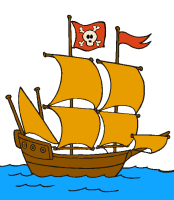 Pirate Composing
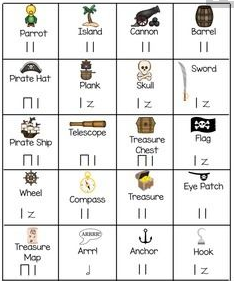 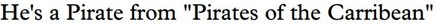 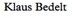 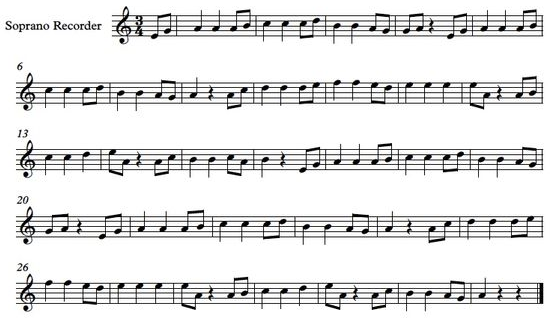